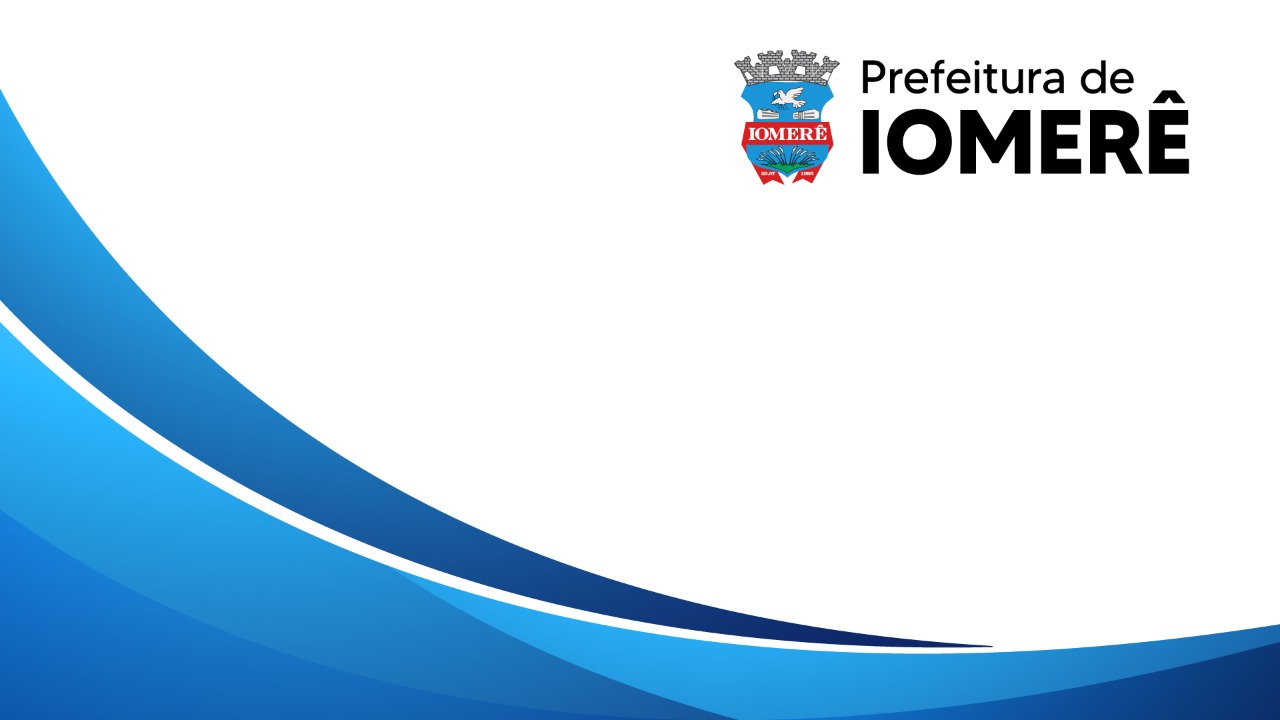 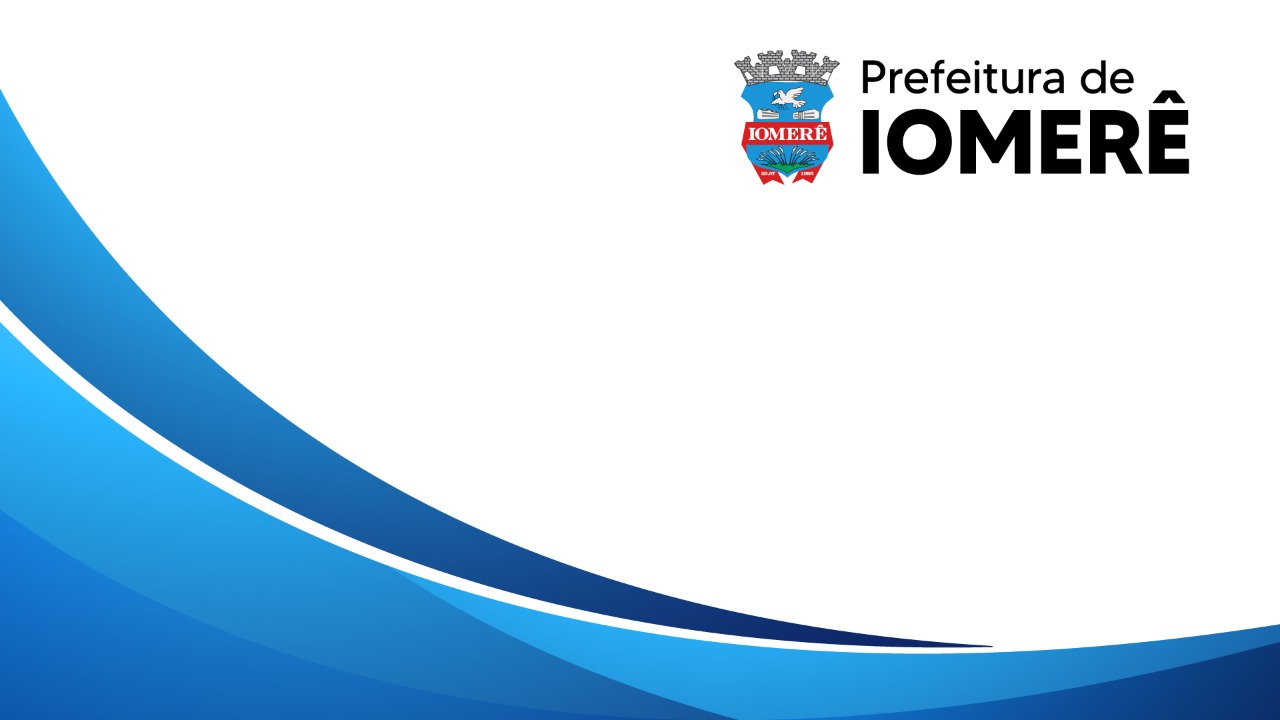 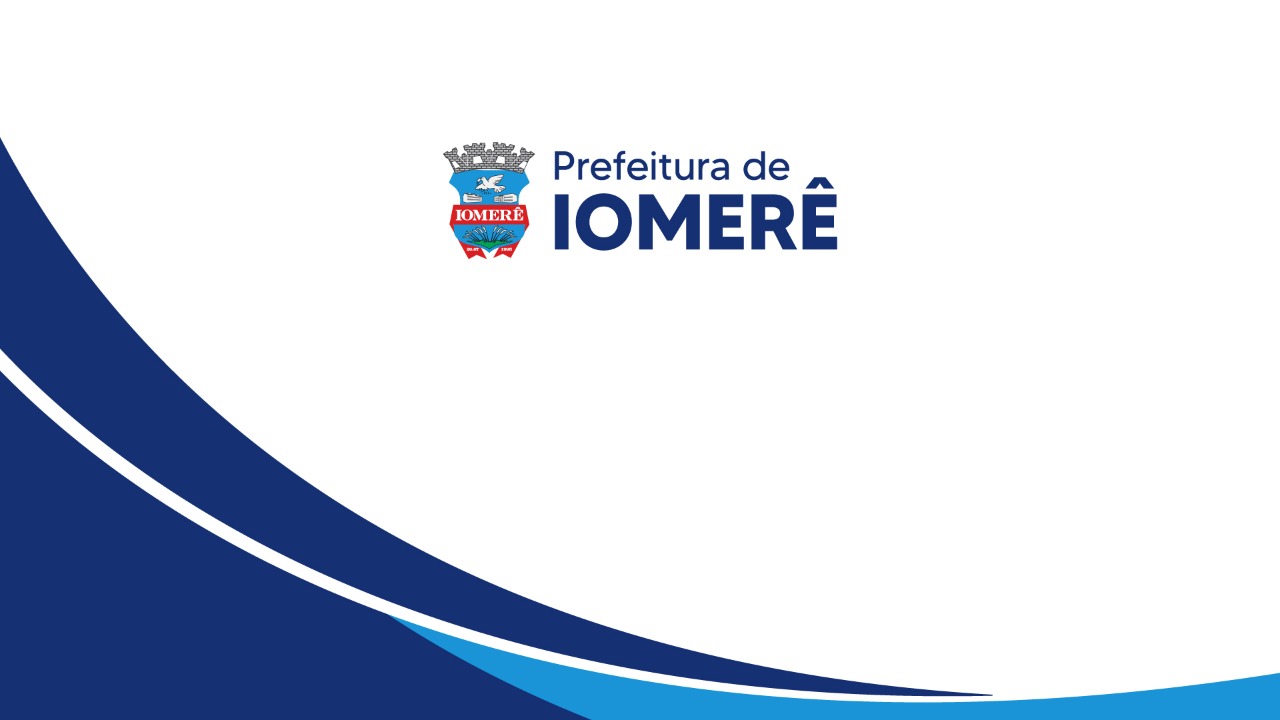 AUDIÊNCIA PÚBLICAPARA AVALIAÇÃO DO CUMPRIMENTODAS METAS FISCAIS
3º Quadrimestre/2021
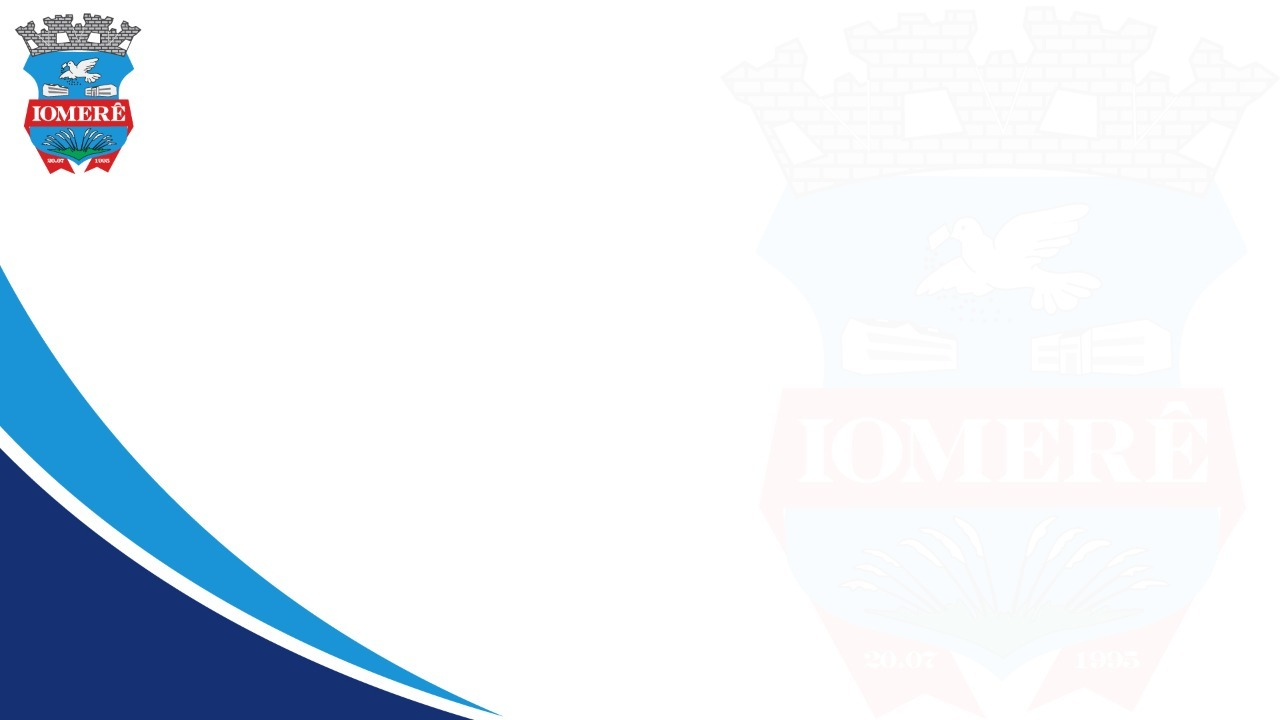 TEMAS A SEREM APRESENTADOS
Execução Orçamentária;
Metas Arrecadação;
Cronograma de Desembolso;
Aplicação de Recursos em Saúde (15%);
Aplicação de Recursos em Educação (25%);
Aplicação dos Recursos Recebidos do FUNDEB (70%);
Despesas com Pessoal;
Ações de Investimentos Previstas na LDO e LOA.
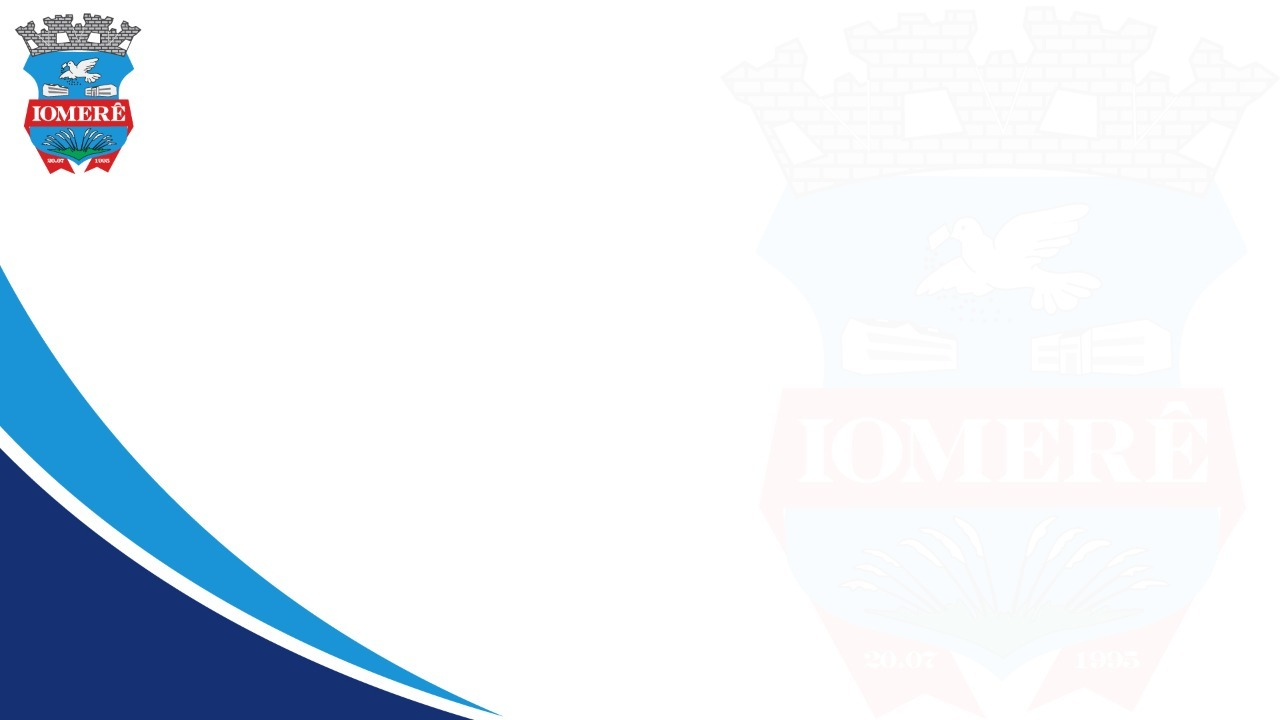 exigência legal
Lei Complementar n°101, de 04 de Maio de 2000, Art. 9°, § 4°.
§ 4º - Até o final dos meses de Maio, Setembro e Fevereiro, o Poder Executivo demonstrará e avaliará o cumprimento das metas fiscais de cada quadrimestre, em Audiência Pública.
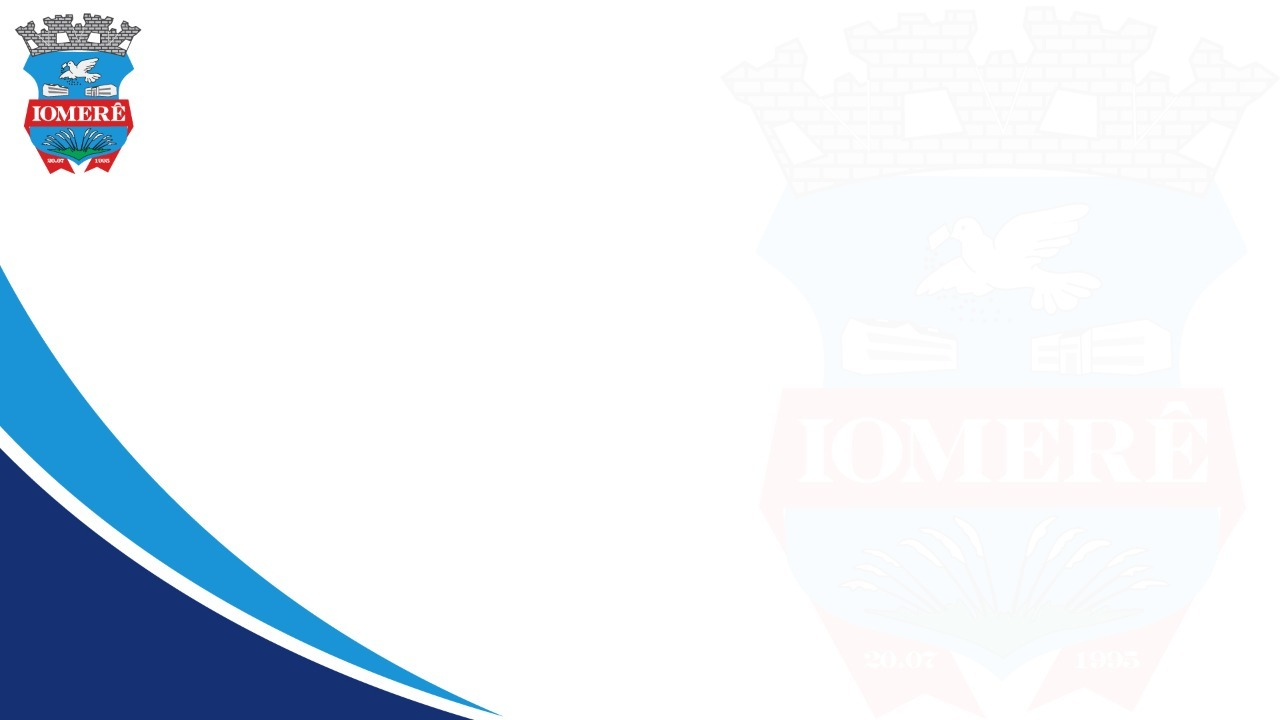 RECEITA ORÇAMENTÁRIA
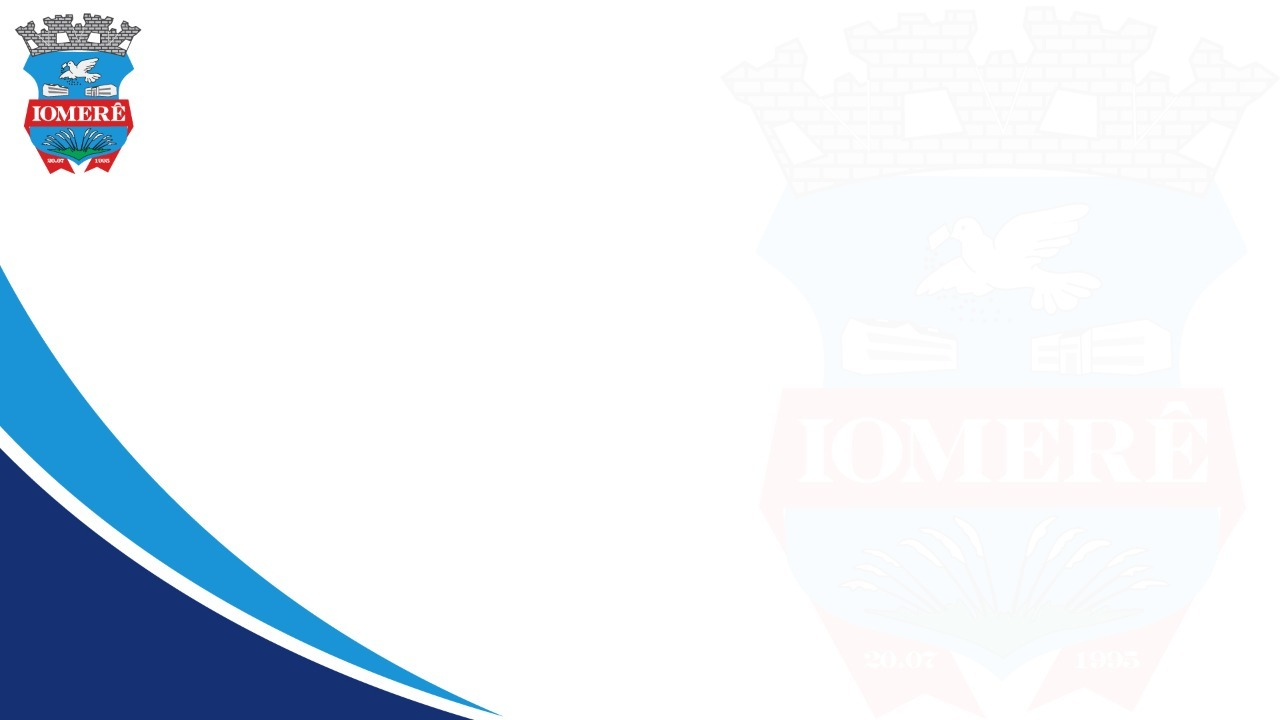 DESPESA ORÇAMENTÁRIA
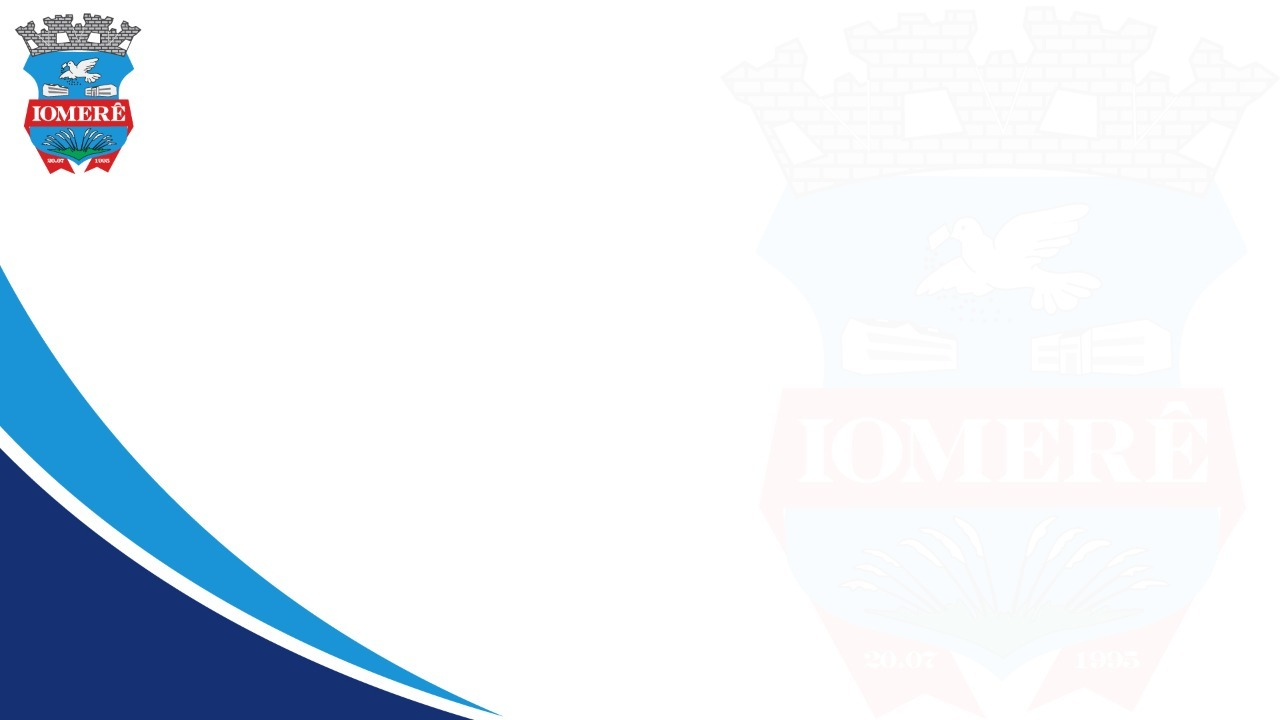 RECEITA CORRENTE LÍQUIDA
É o somatório das receitas tributárias, de contribuições, patrimoniais, industriais, agropecuárias, de serviços, transferências correntes e outras receitas também correntes, deduzidos nos municípios, a contribuição dos servidores para o custeio do seu sistema de previdência e assistência social e as receitas provenientes da compensação financeira citada no § 9º do Art. 201 da Constituição.
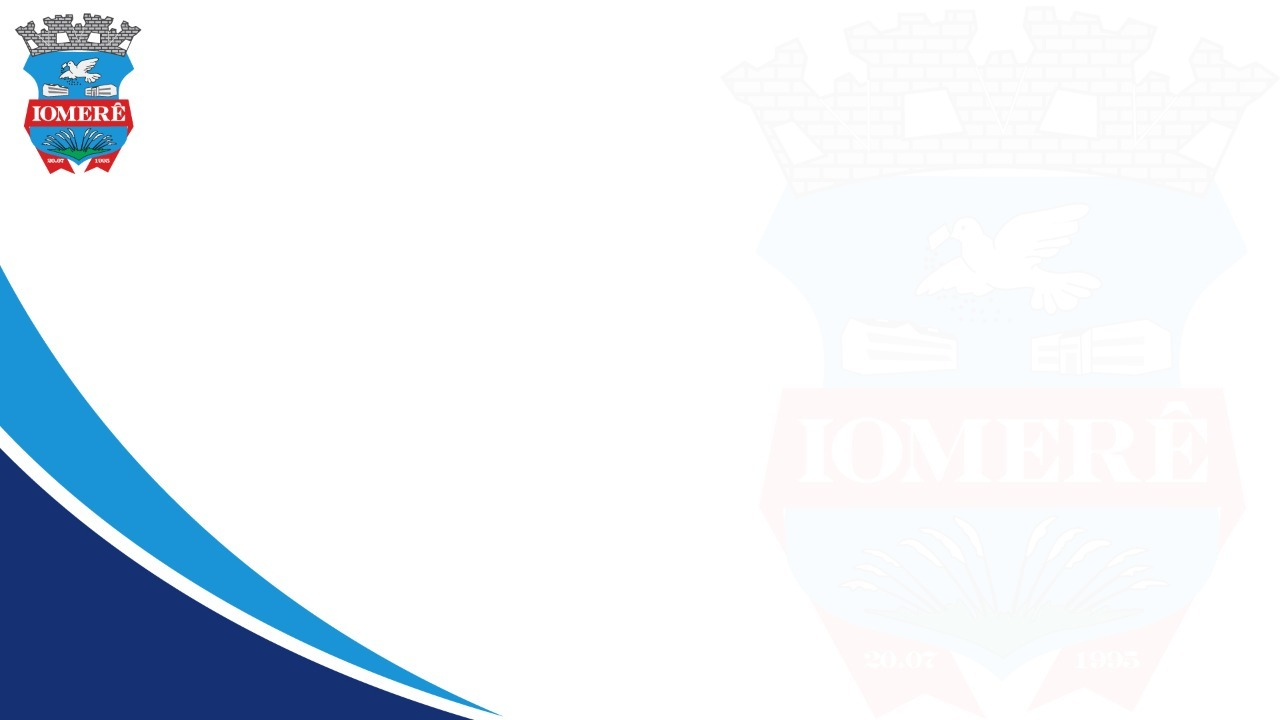 execução orçamentária
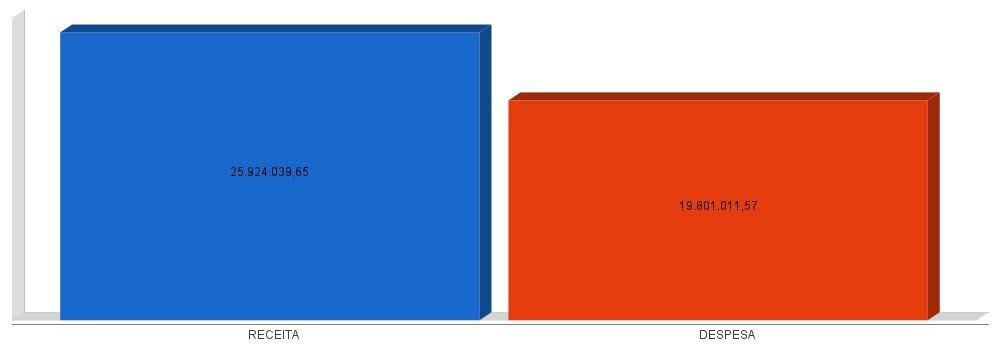 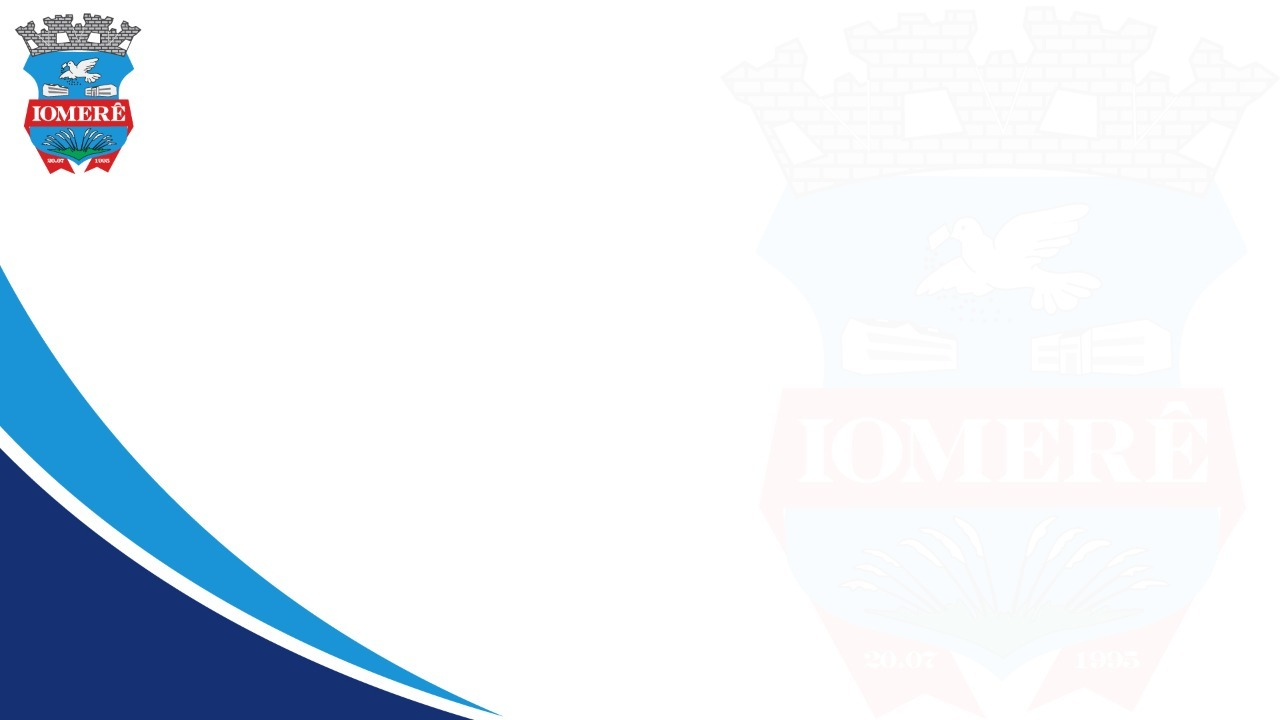 metas de arrecadação
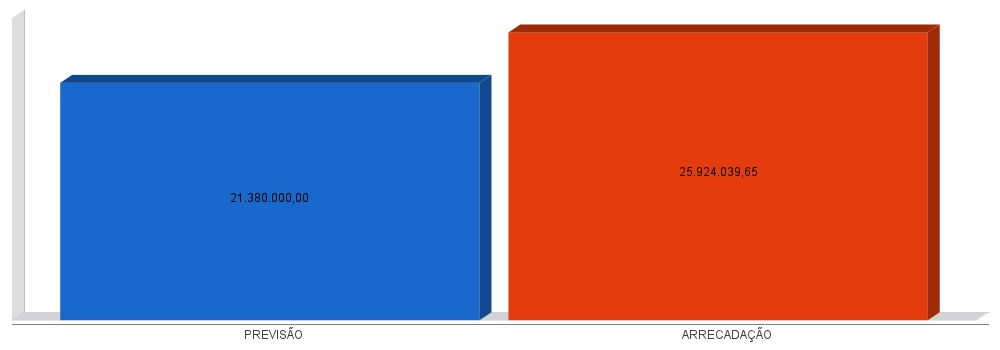 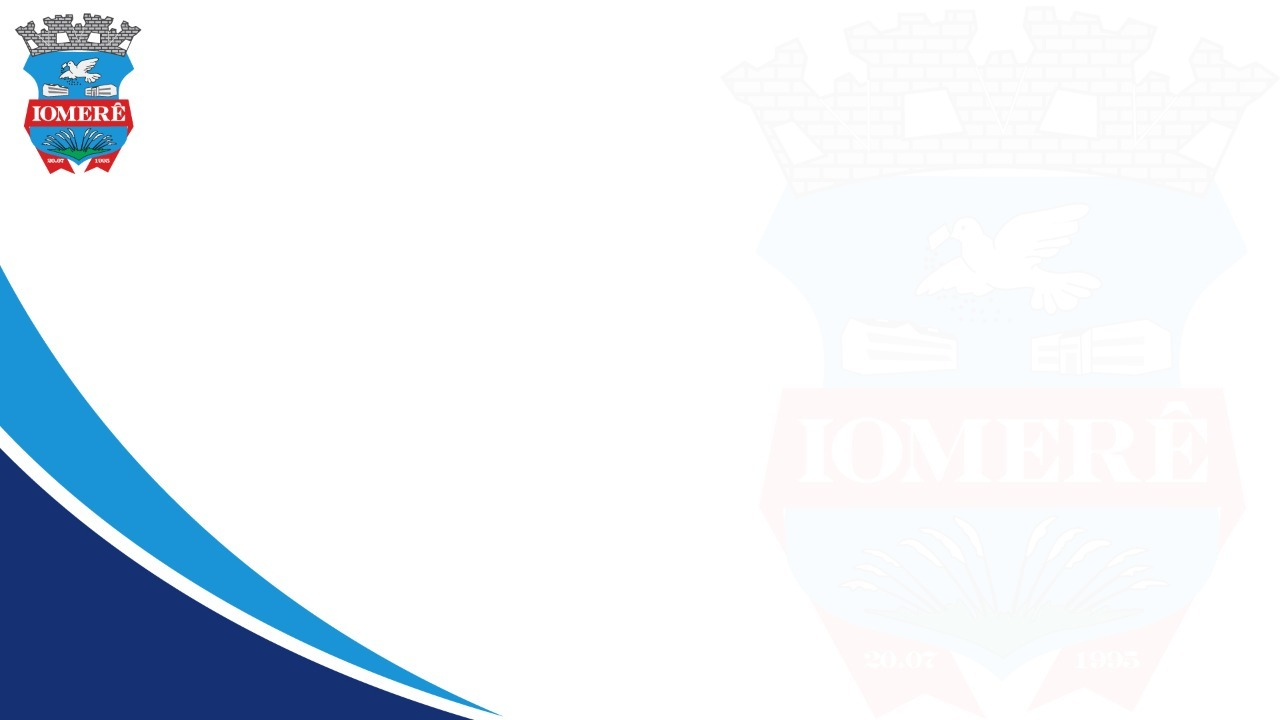 CRONOGRAMA DE DESEMBOLSO
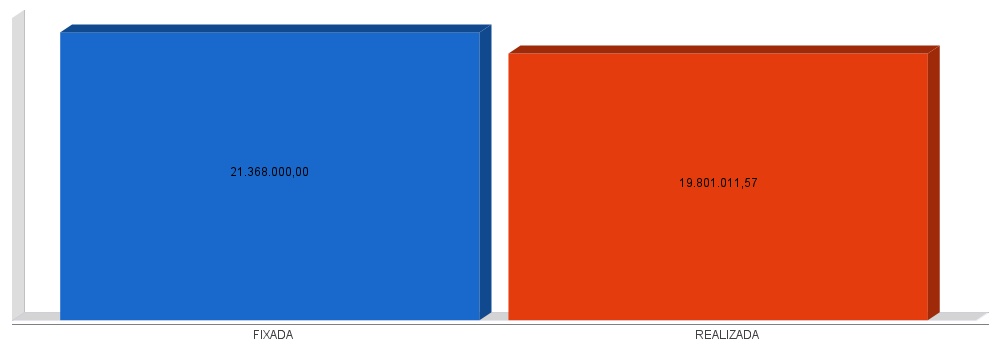 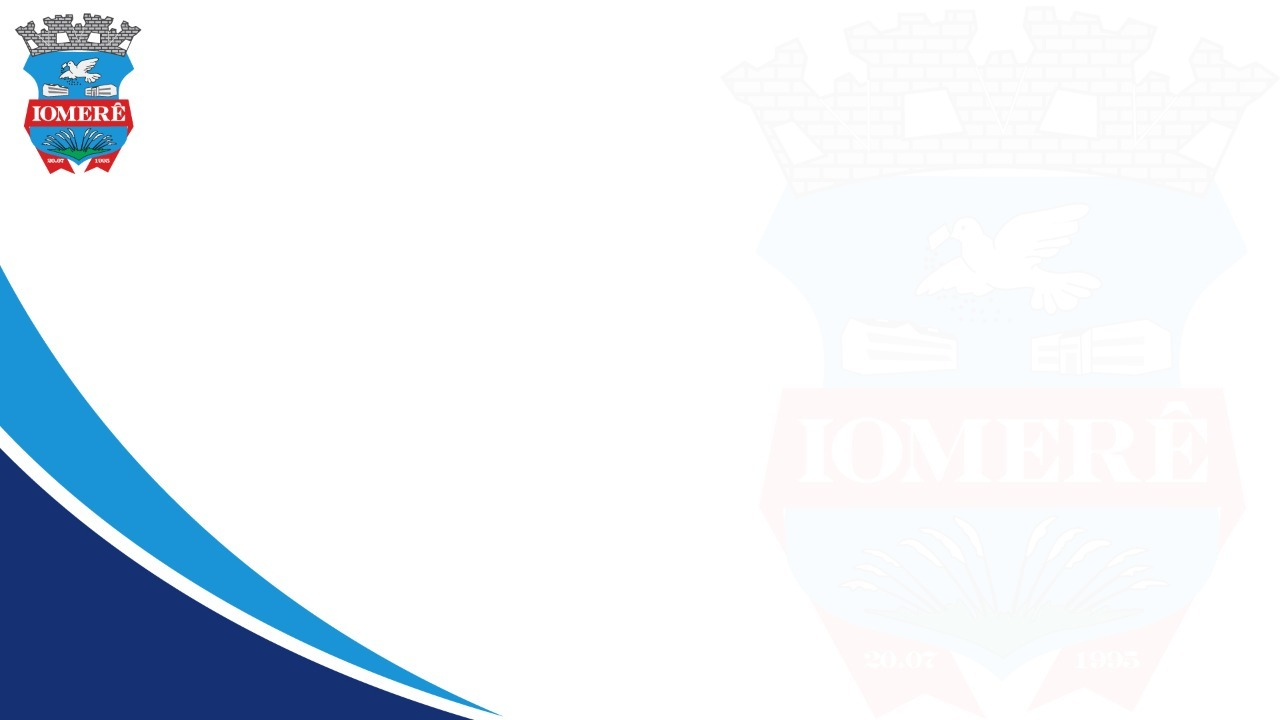 PERCENTUAL APLICADO EM SAÚDE (15%)
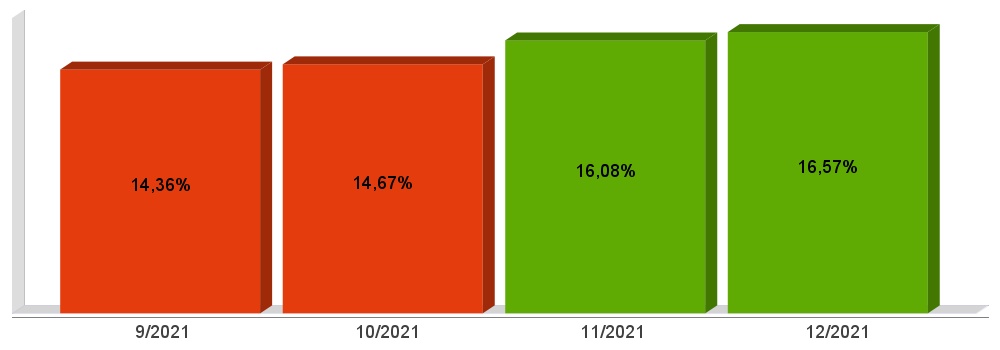 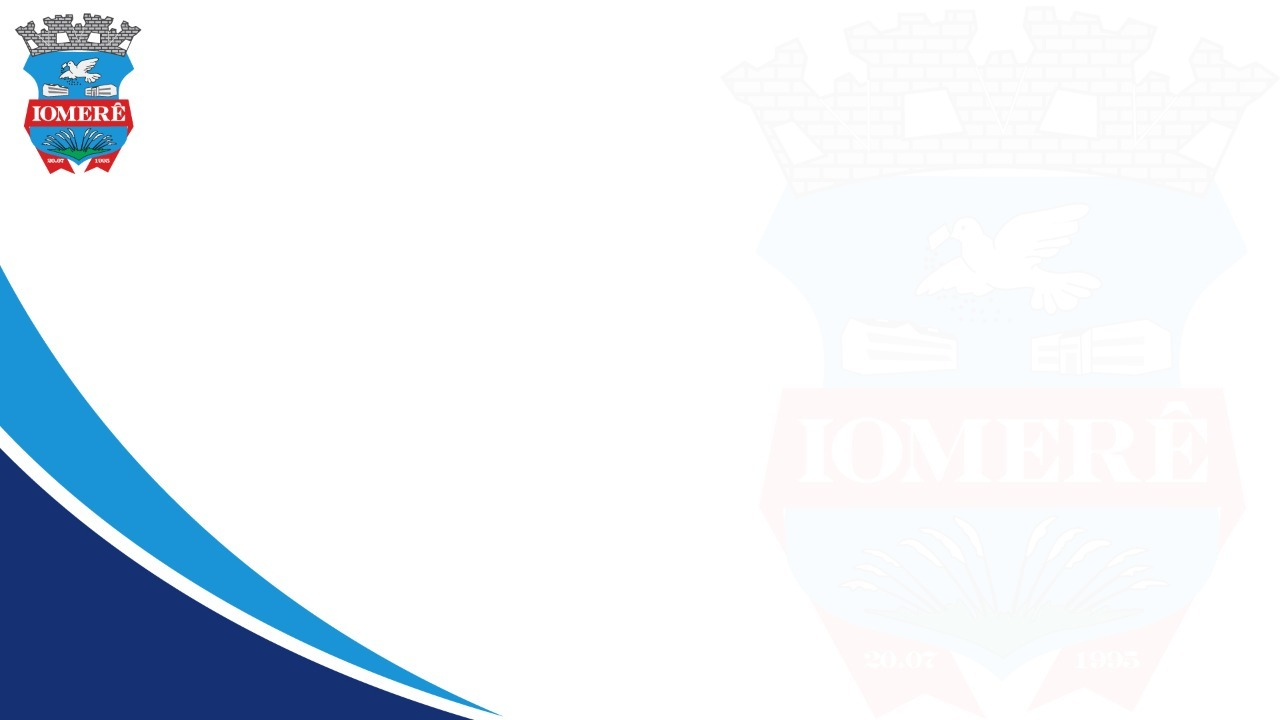 PERCENTUAL APLICADO EM EDUCAÇÃO (25%)
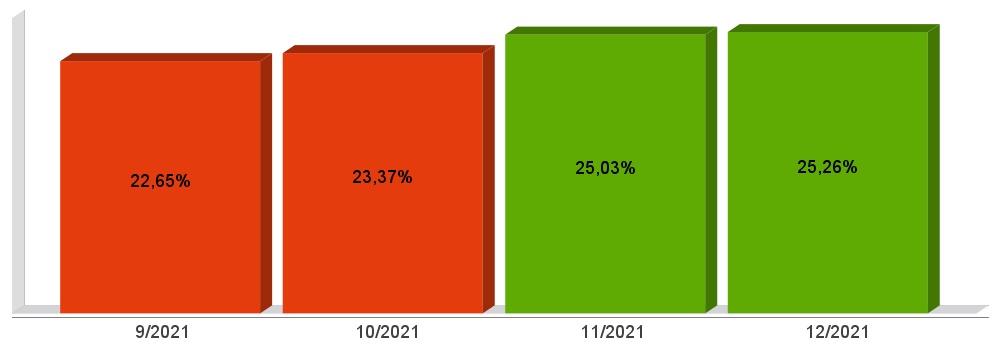 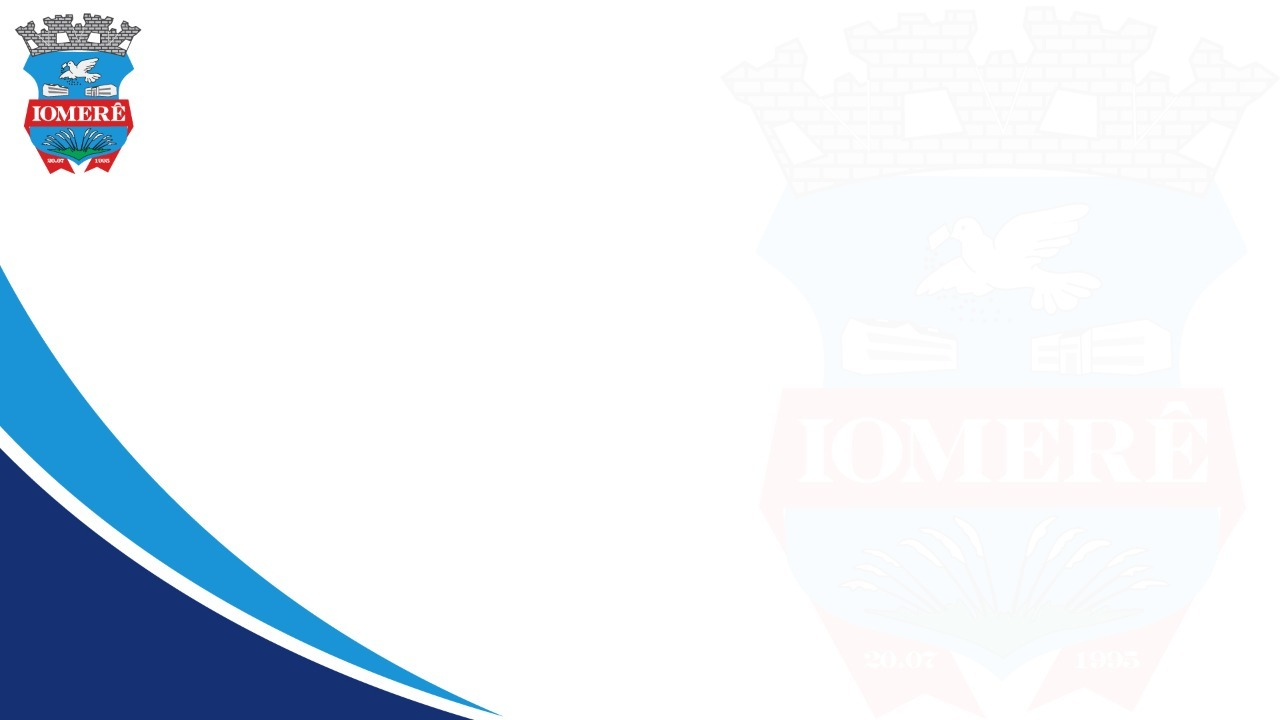 APLICAÇÃO DE 70% DOS RECURSOS DO FUNDEB NA REMUNERAÇÃO DOS PROFISSIONAIS DO MAGISTÉRIO
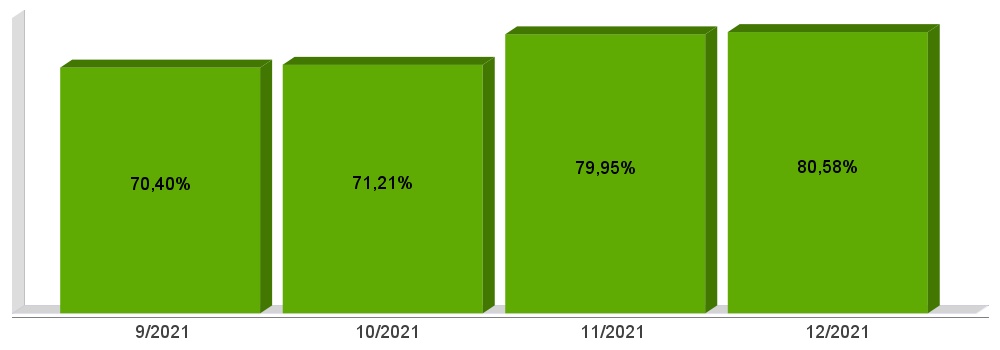 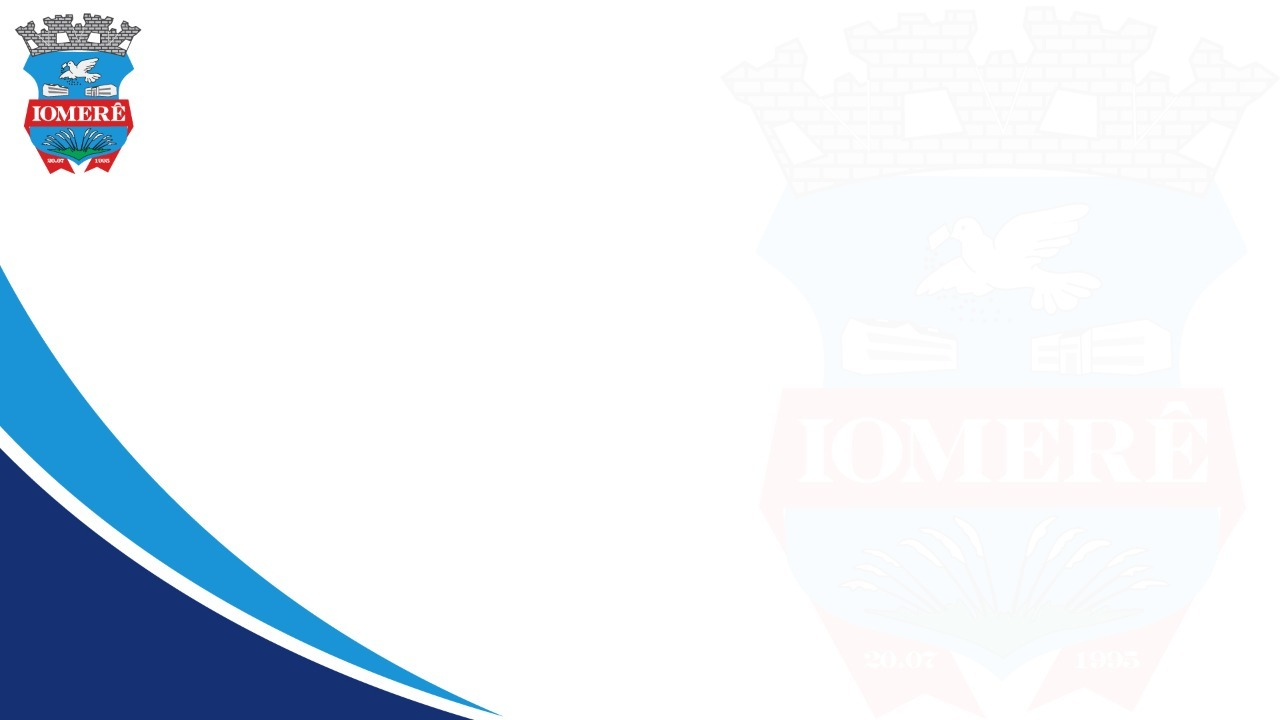 DESPESAS COM PESSOAL DO PODER EXECUTIVO (54%)
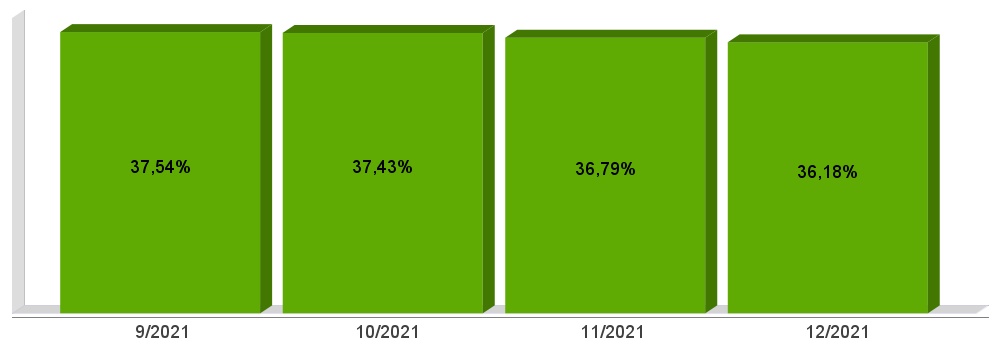 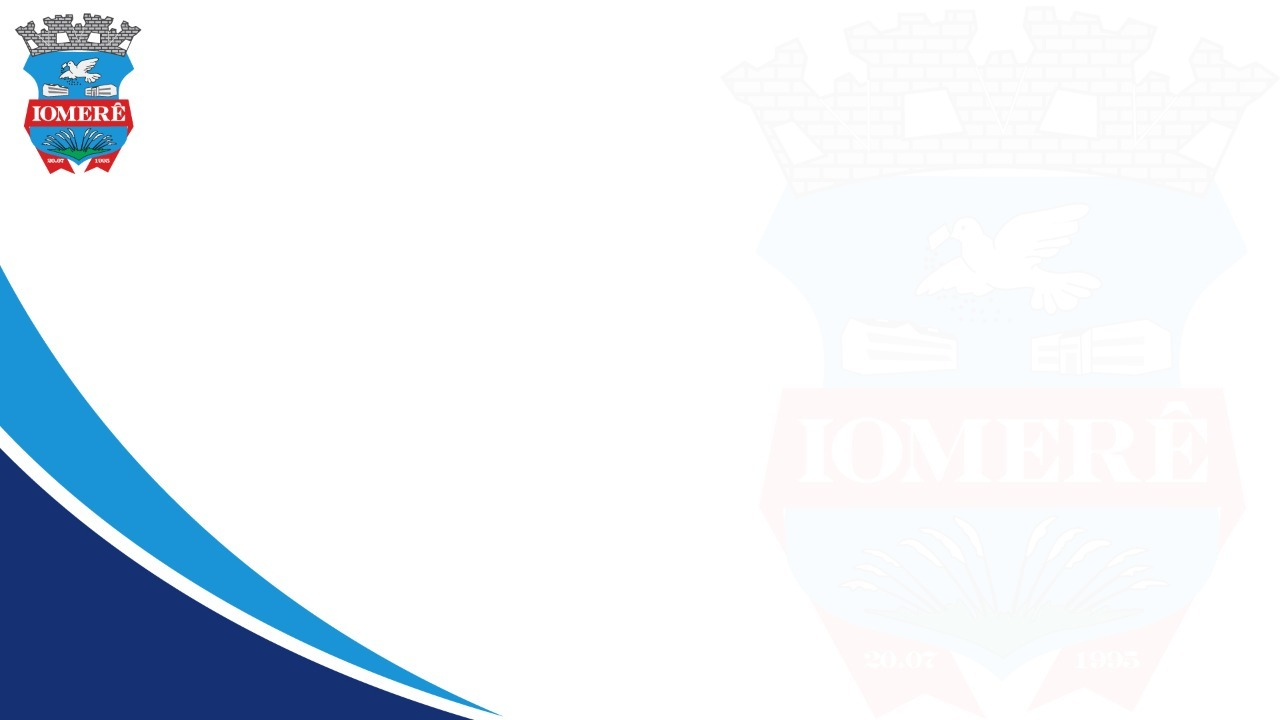 DESPESAS COM PESSOAL DO PODER LEGISLATIVO (6%)
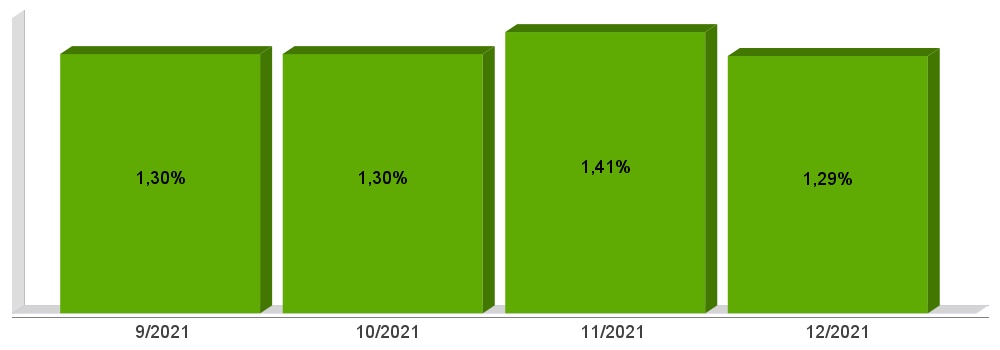 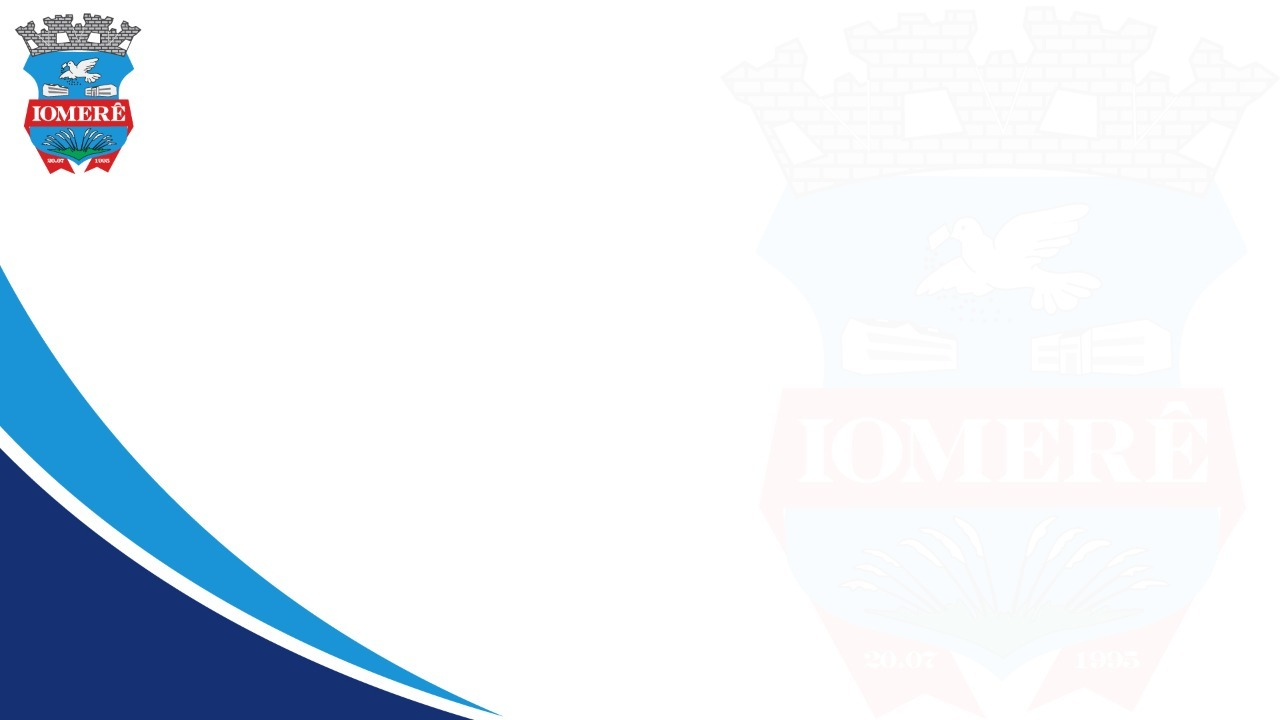 DESPESAS COM PESSOAL CONSOLIDADO (60%)
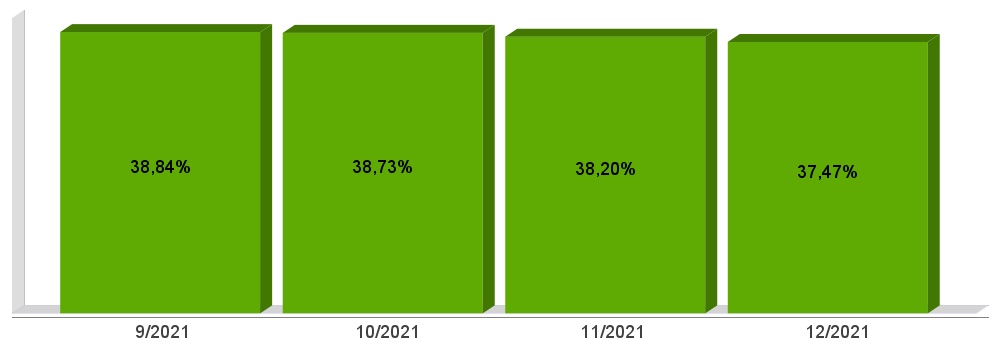 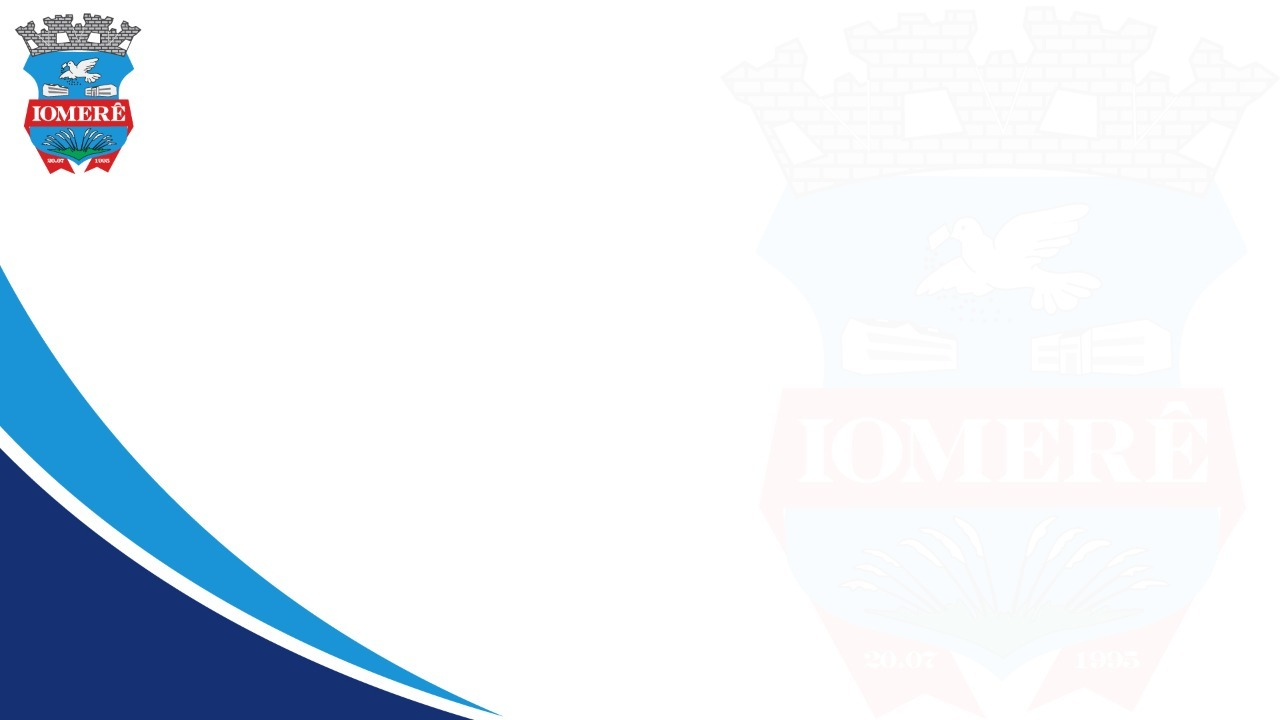 ACOMPANHAMENTO DAS AÇÕES DEINVESTIMENTOS PREVISTAS NA LDO E LOA
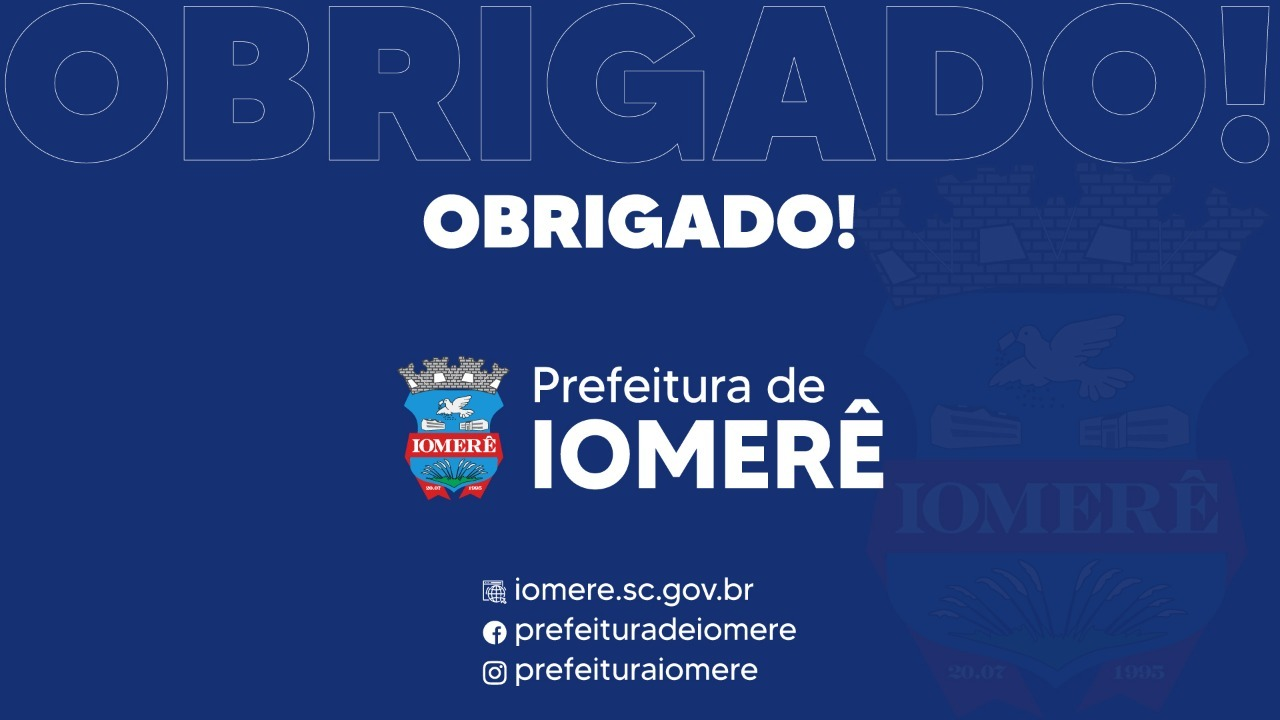